FICHAS DE TRABAJO
 CONOCIMIENTO
DEL ENTORNO
E.I.
ORIENTACIÓN TEMPORAL
RODEA LA VIÑETA QUE INDICA ANTES
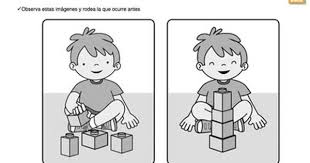 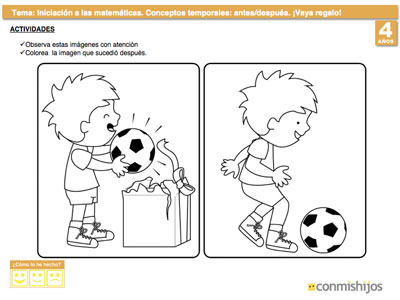 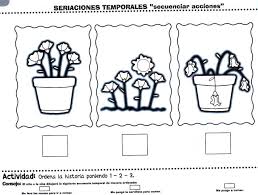 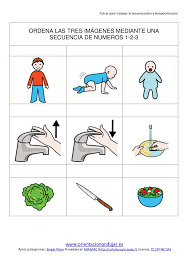 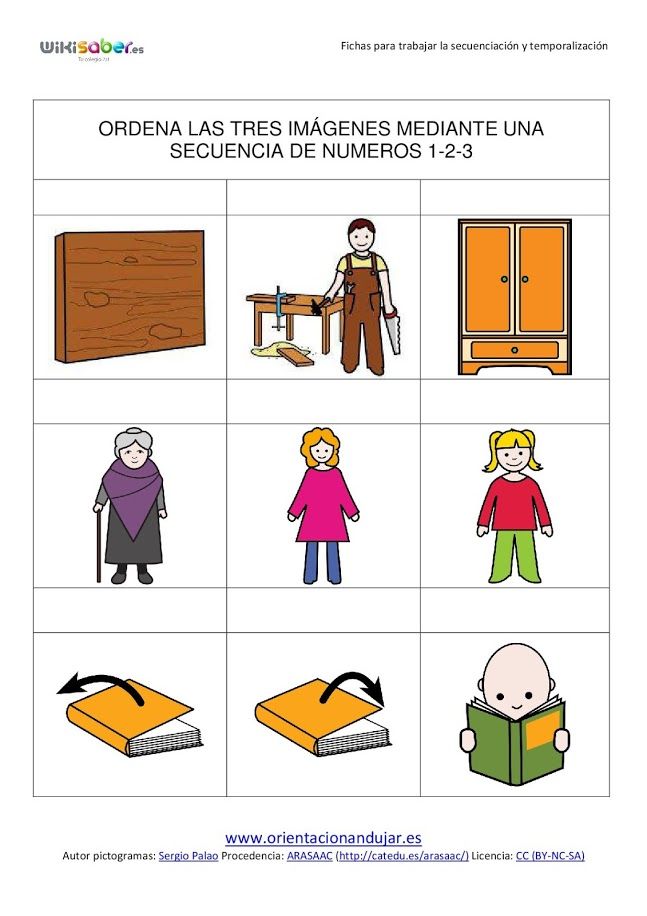 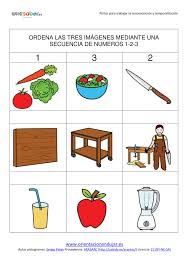 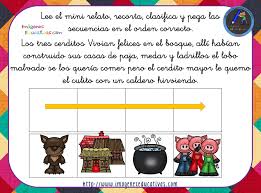 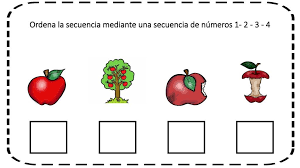 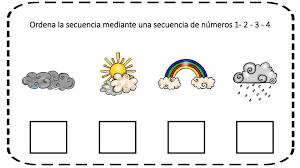 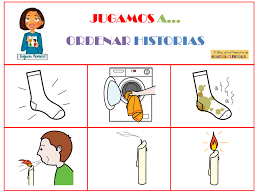 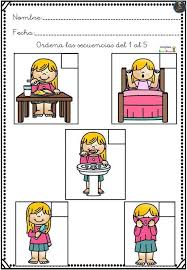 ORIENTACIÓN ESPACIAL
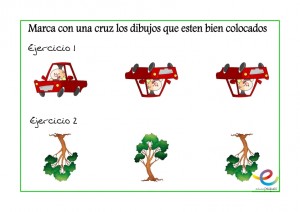 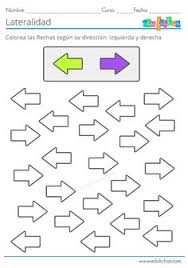 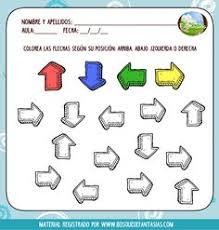 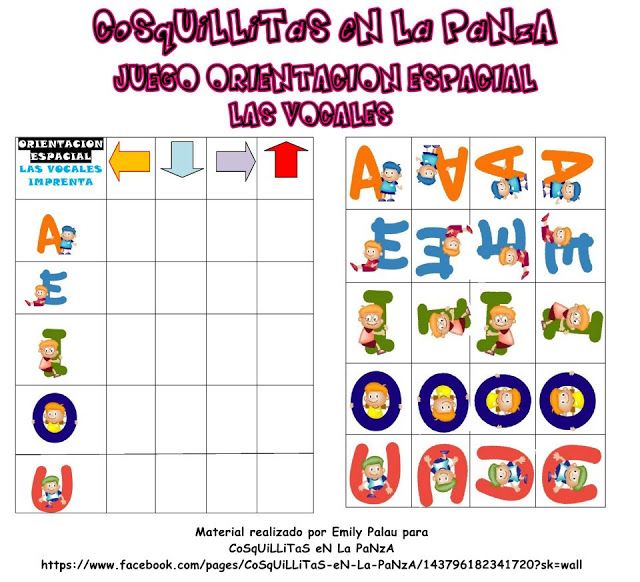 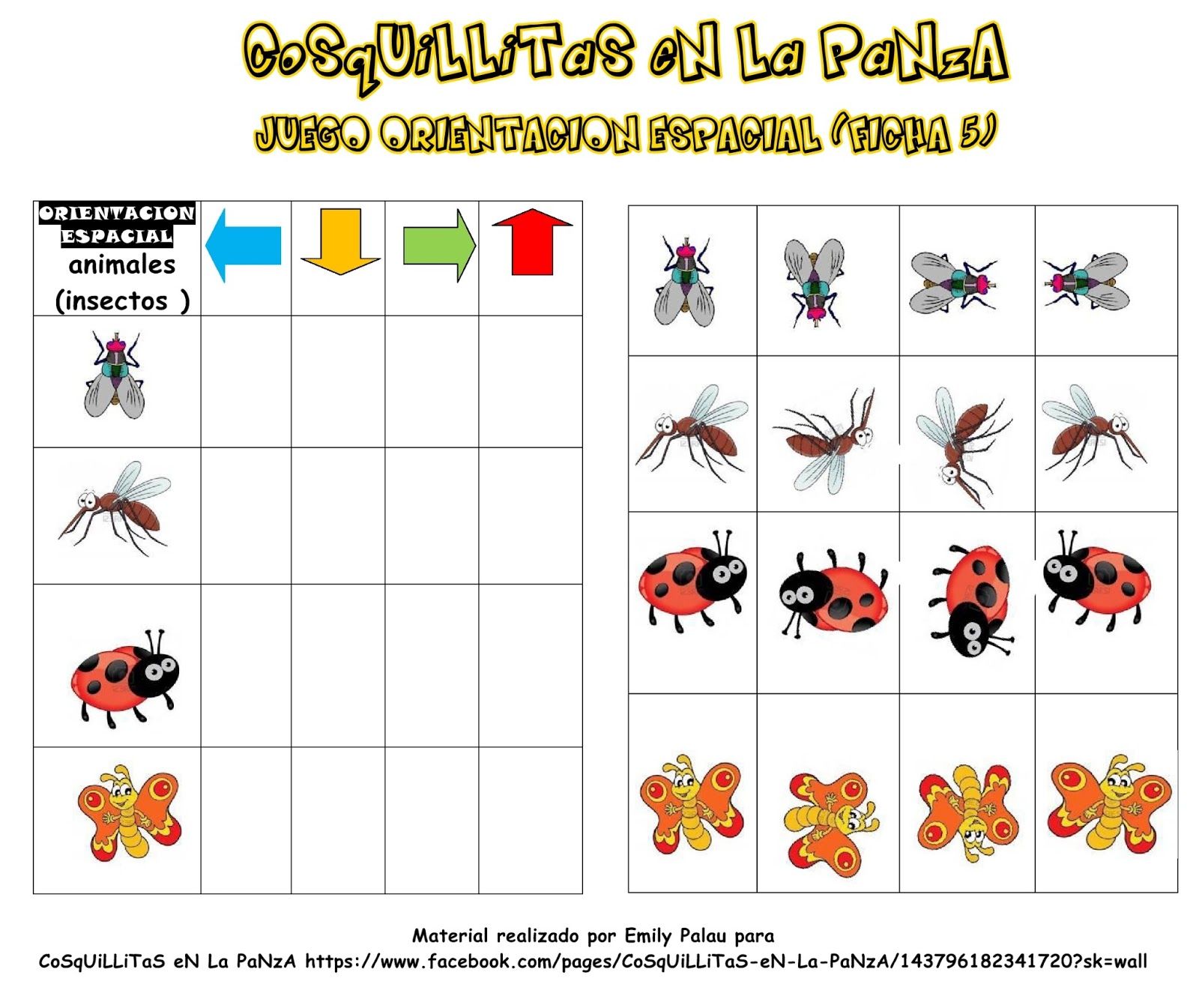 RAZONAMIENTO LÓGICO
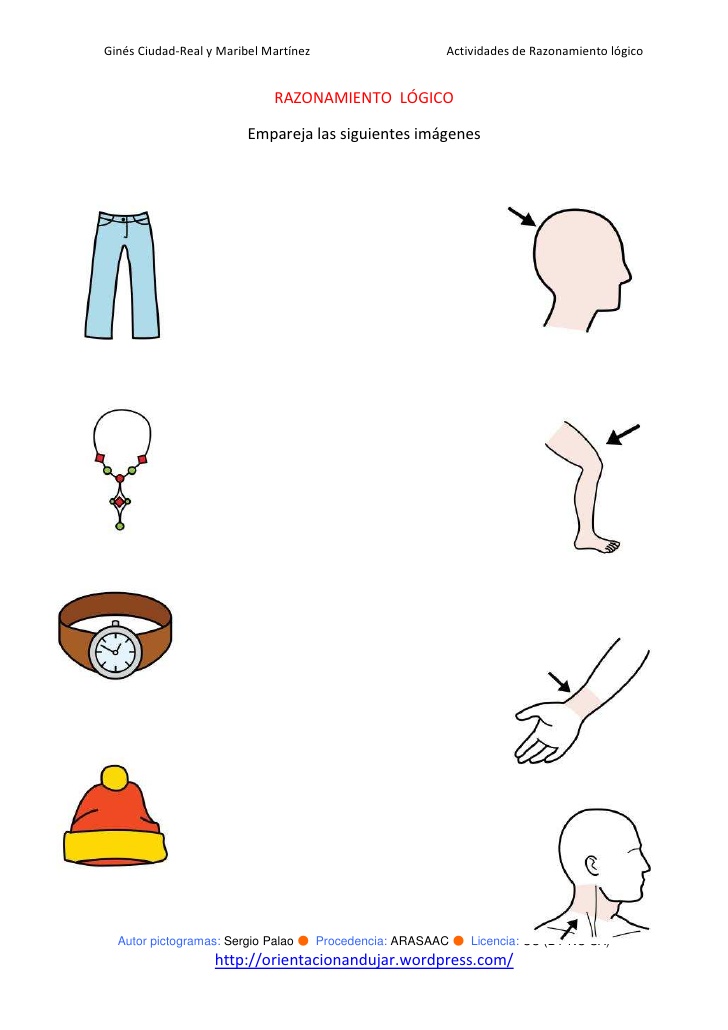 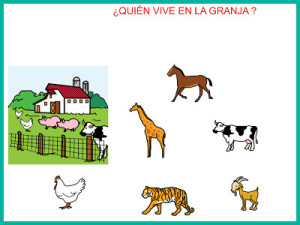 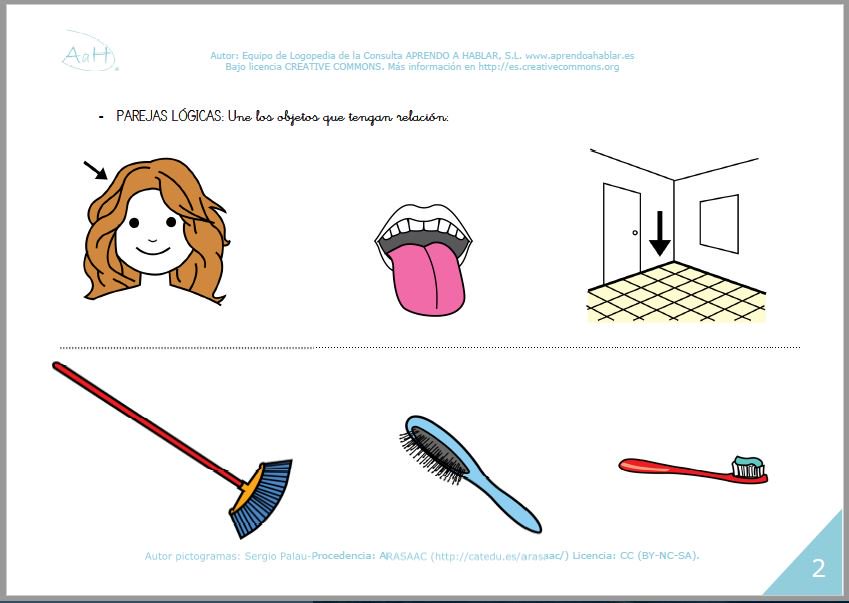 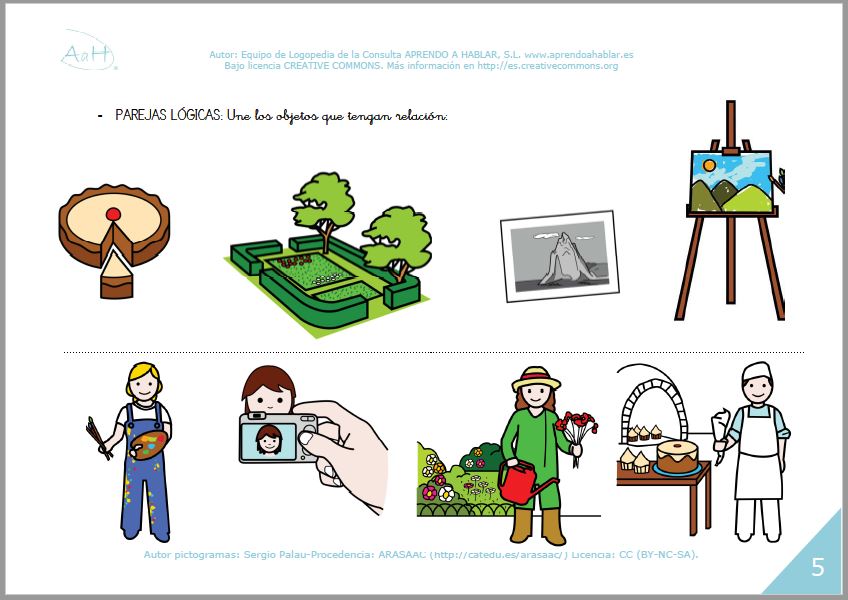 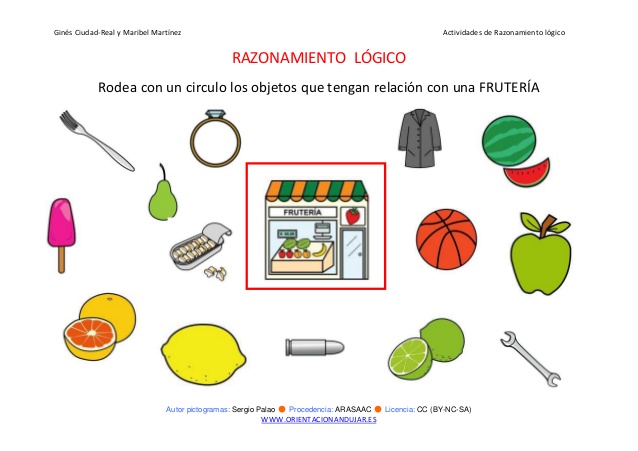 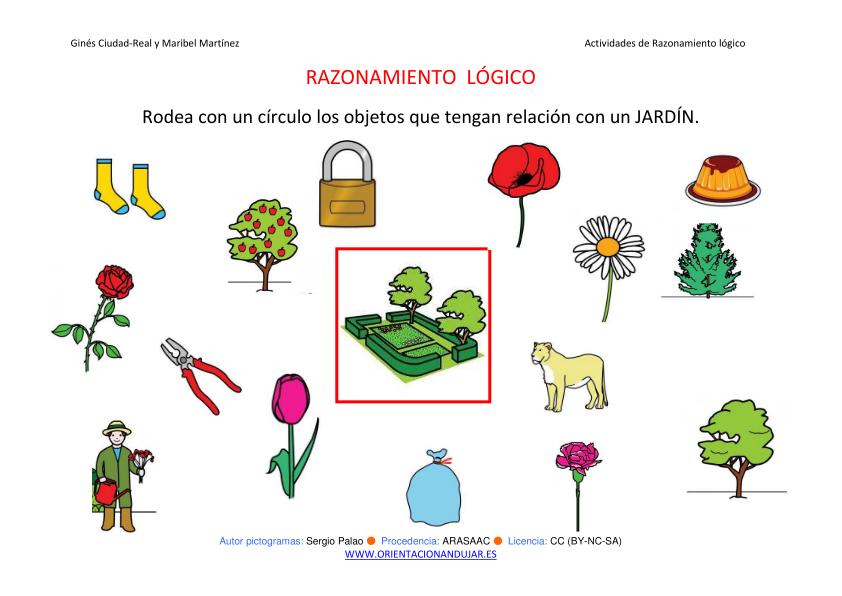 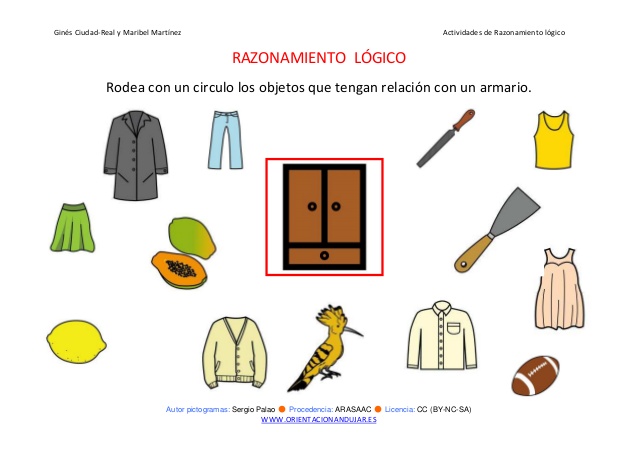 JUEGOS ONLINE CONOCIMIENTO DEL ENTORNO
https://www.pictojuegos.com/
Básicos
Conceptos básicos para niños.


EL VIEJO COCODRILO J CLIC ONLINE
En el primero se cuenta el cuento, y en el segundo se realizan actividades sobre los contenidos de: grande-pequeño, identificar, asociar...


https://www.elbuhoboo.com/juegos-infantiles/20/
Juegos de atención, percepción y memoria
Coordinación visomotora con el ratón
Orientación en el espacio (pantalla, ordenador, PDI)
Juego de clicar sobre las burbujas



https://www.elbuhoboo.com/juegos-infantiles/13/
Juego de subir y bajar el ratón, clicar sobre los animales
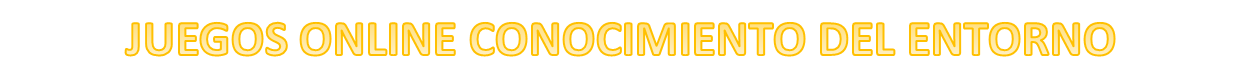 http://servicios.educarm.es/templates/portal/ficheros/websDinamicas/9/primavera2.htm
LA PRIMAVERA J CLIC ON LINE
Paquete de actividades en relación a la primavera, tanto con plantas, como animales de granja.


http://www.cristic.com/infantil/

Diferencias, puzzles, cuerpo humano, encajar animales

https://www.pictojuegos.com/
Cabezudos
Juego para trabajar conceptos musicales.